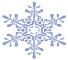 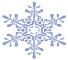 Пусть бегут неуклюже
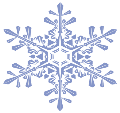 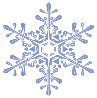 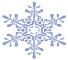 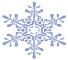 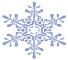 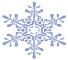 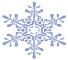 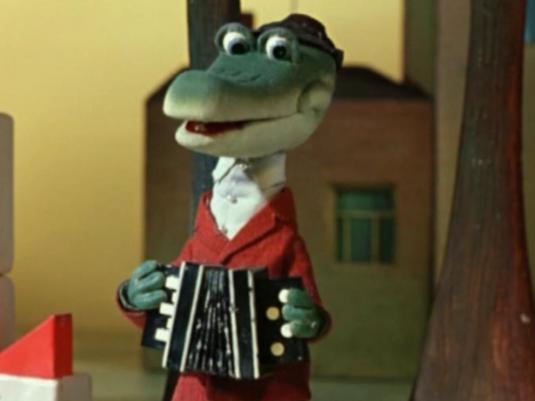 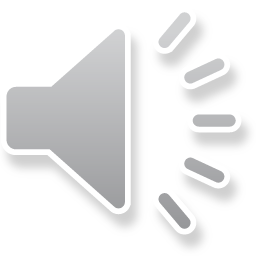 [Speaker Notes: Дети поют песню «Пусть бегут неуклюже»]
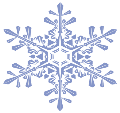 Телеграмма 1
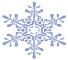 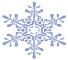 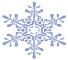 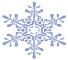 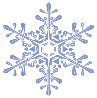 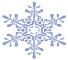 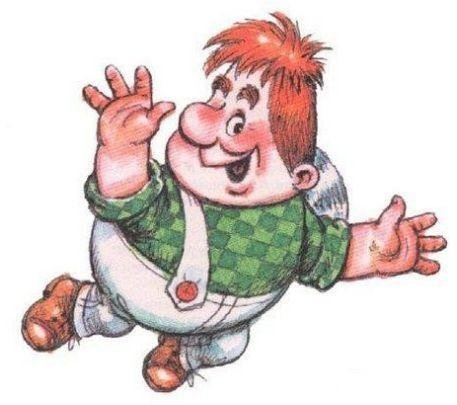 Дорогие   ребята!   Поздравляю с днём рождения! Прилететь не могу, так как объелся   варенья на дне рождения   у Малыша.
[Speaker Notes: Учитель:  Ребята! Мне передали телеграммы для 1 класса. Но от кого они? Давайте попробуем отгадать.]
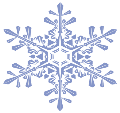 Телеграмма 2
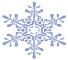 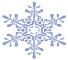 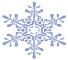 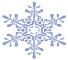 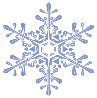 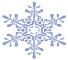 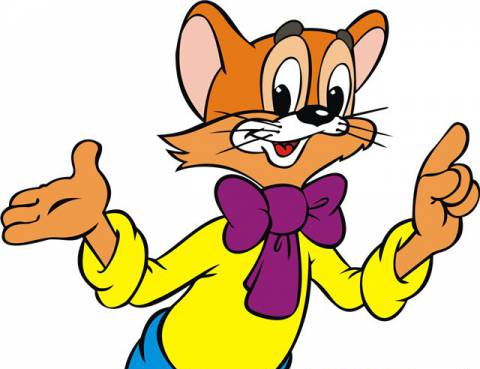 Поздравляю с днём   рождения! Ребята!   Давайте жить дружно!
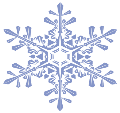 Телеграмма 3
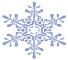 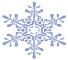 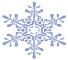 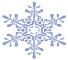 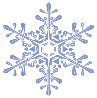 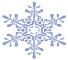 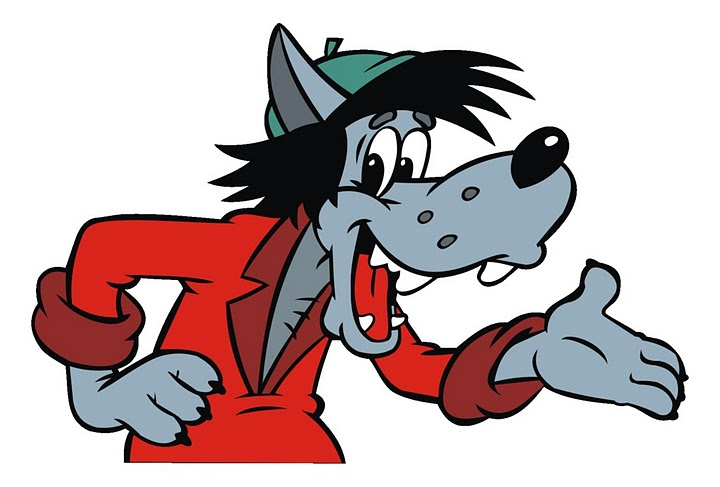 Поздравляю   с днём рождения!   
Ну,  именинник, погоди!
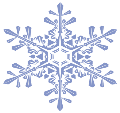 Телеграмма 4
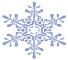 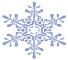 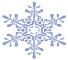 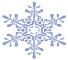 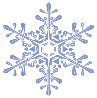 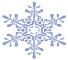 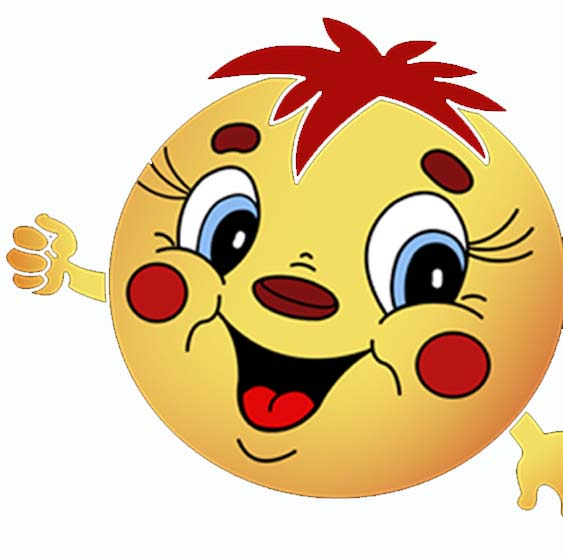 Я от бабушки ушёл, я от дедушки ушёл и от волка  ушёл,  от медведя   ушёл,   чтобы   прийти к ребятам на день   рождения!
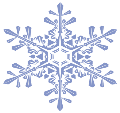 Телеграмма 5
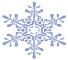 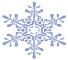 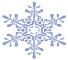 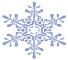 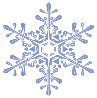 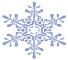 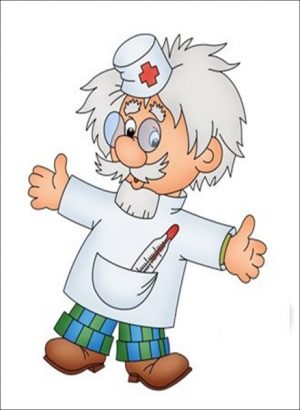 Поздравляю   с днём рождения!  Не болейте!  Не  хворайте!